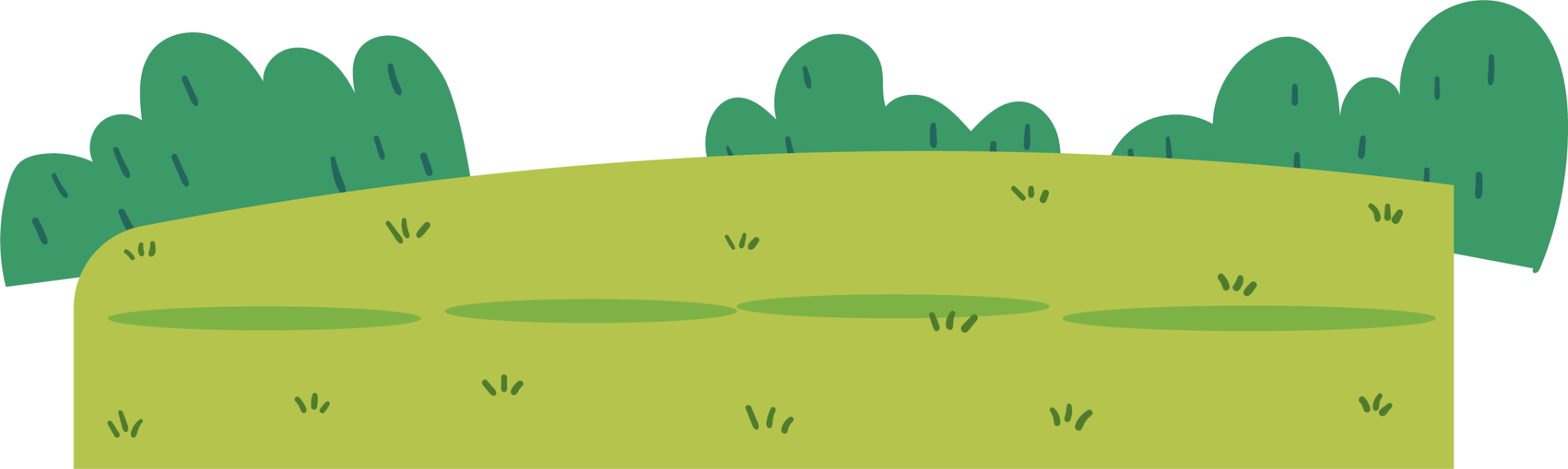 Unit 13: MY HOUSE
LESSON 3.2
Table of contents
01
02
Warm up
Review
You can describe the topic of the section here
You can describe the topic of the section here
Reading
Activity
03
04
You can describe the topic of the section here
You can describe the topic of the section here
Warm up!
Review game
Find the monster
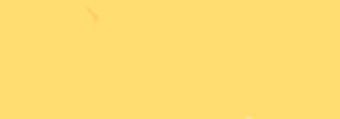 Can you find me?
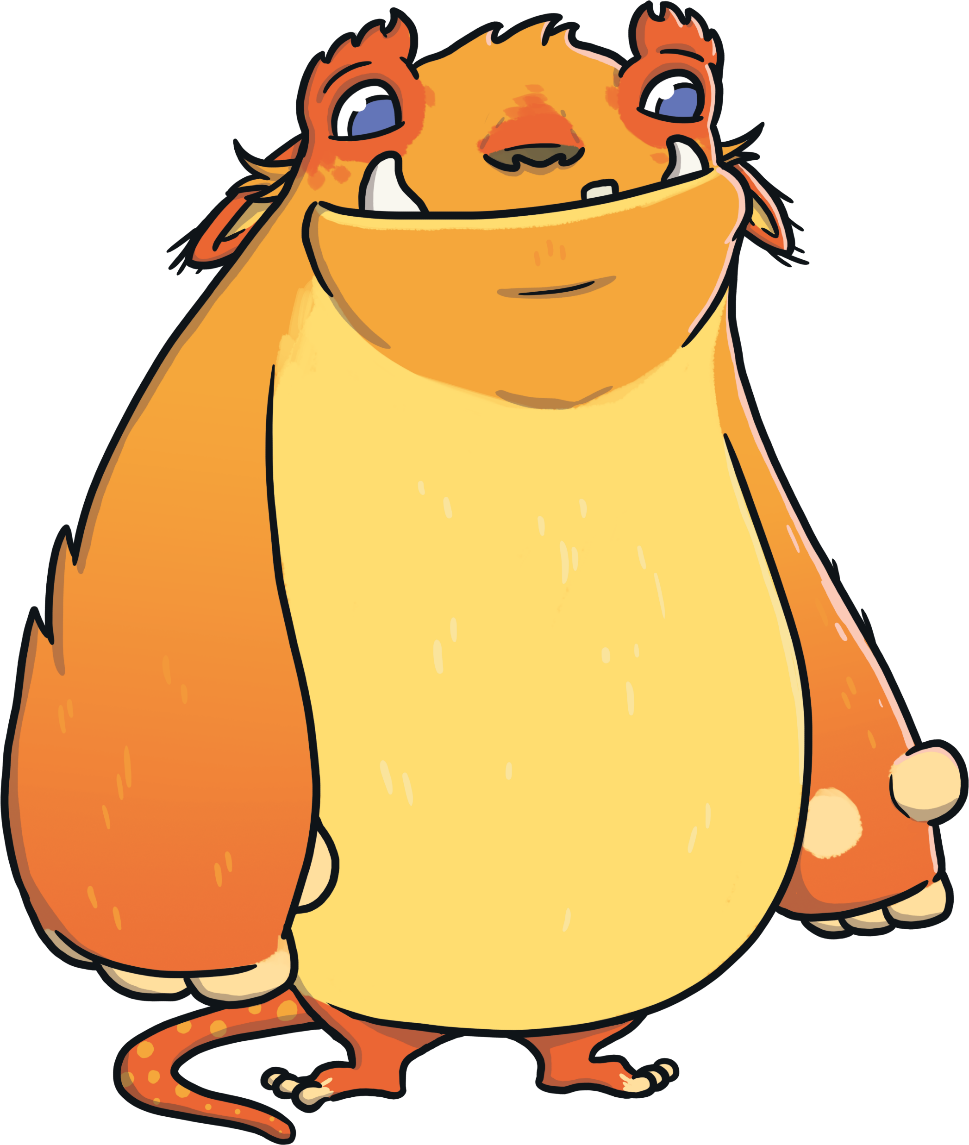 Can you help me choose the correct answer?
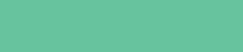 Choose the right word
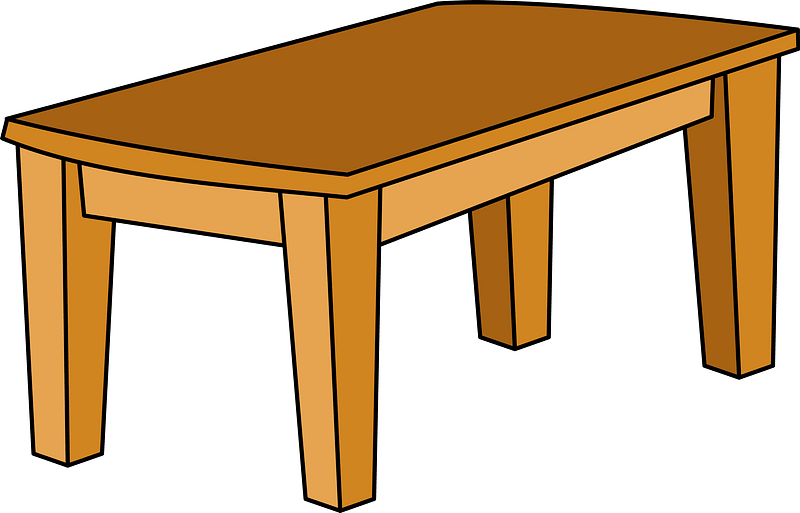 Next
table
chair
house
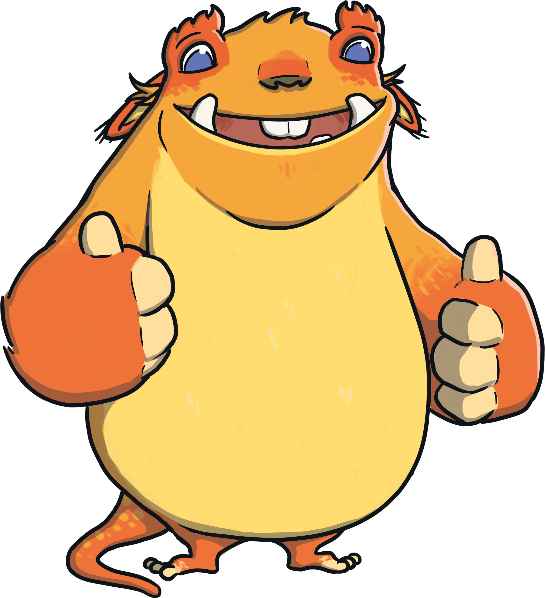 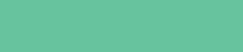 Choose the right word
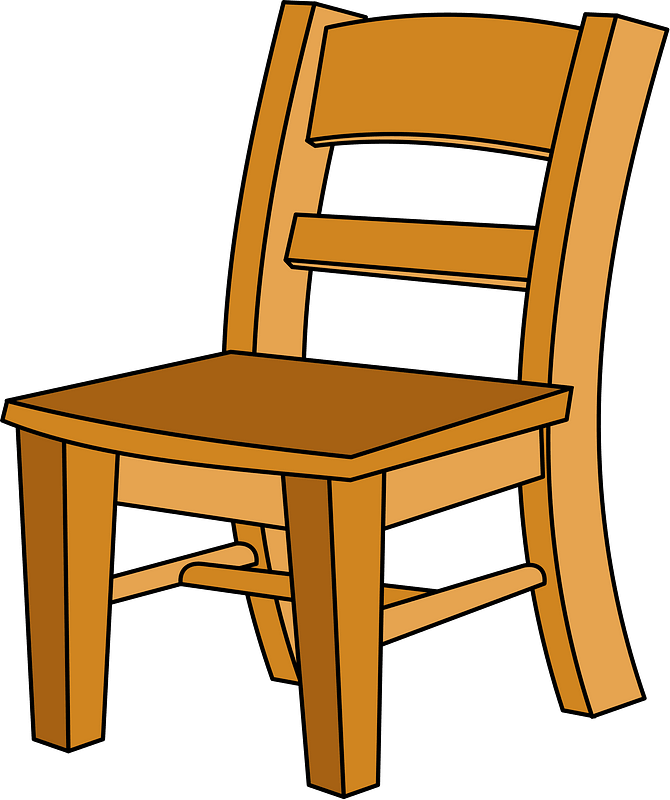 Next
table
chair
house
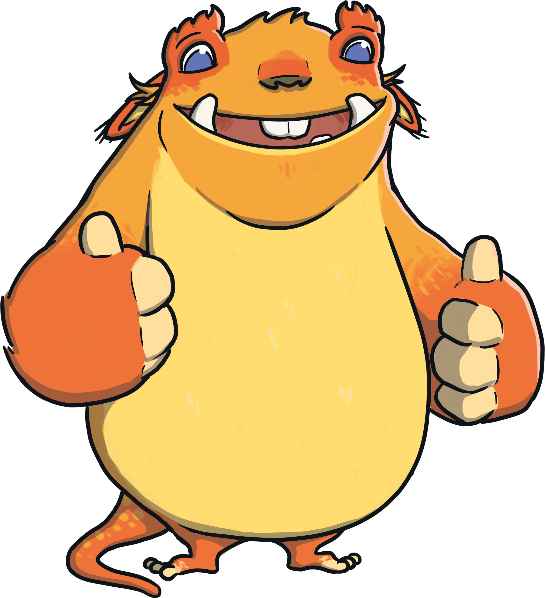 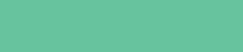 Find the missing letter
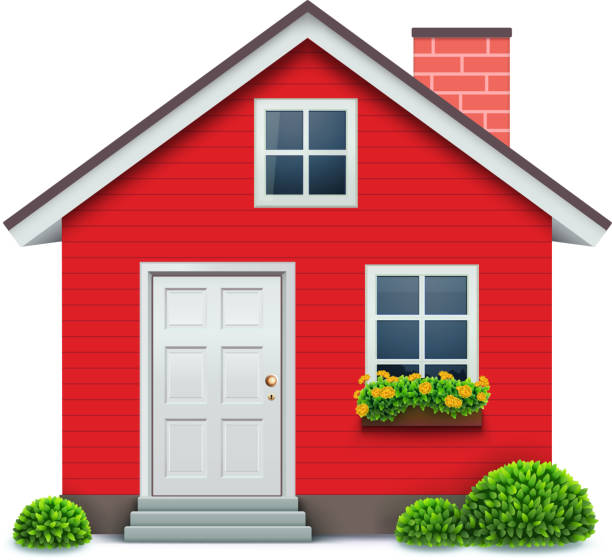 h….se
Next
ow
ou
oo
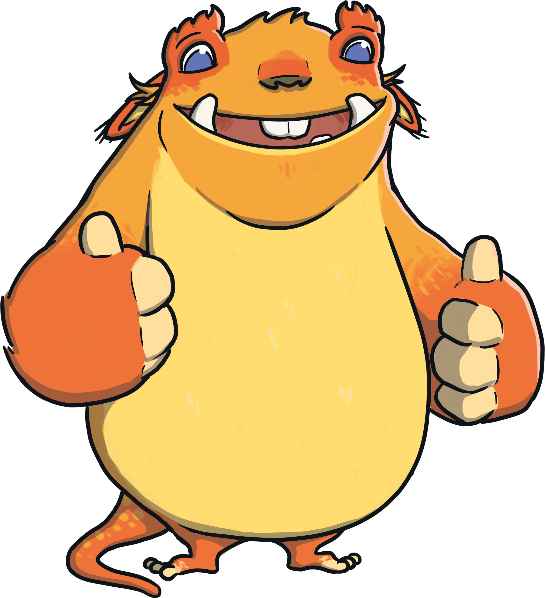 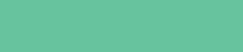 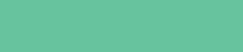 REORDER
Next
E-H-R-E
REHE
HEER
HERE
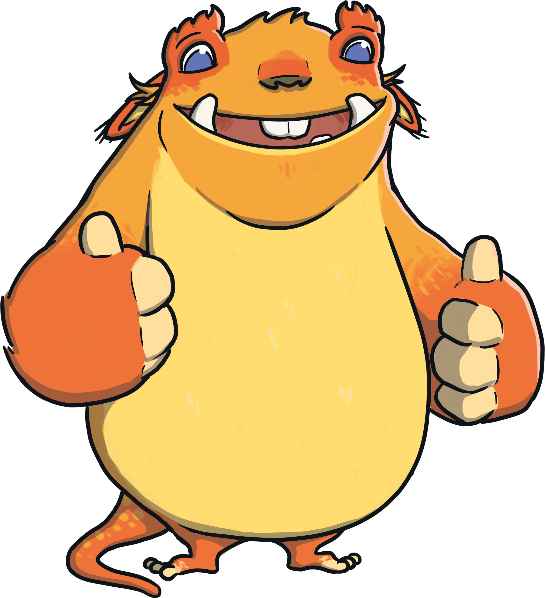 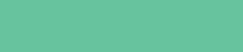 The cat is ..... the box.
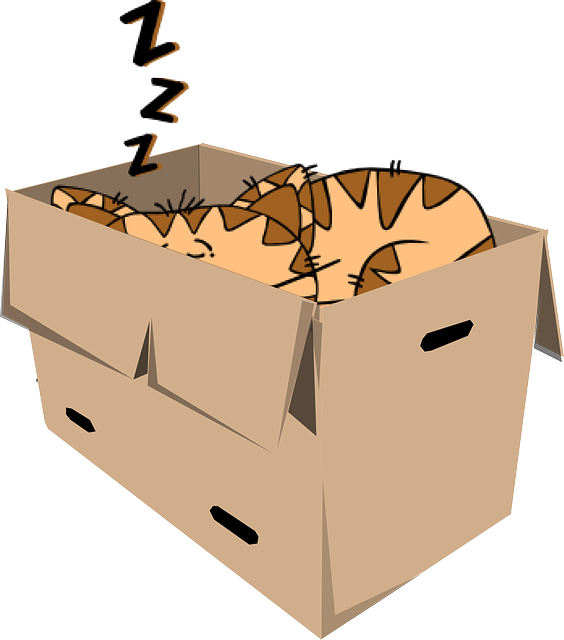 Next
here
on
in
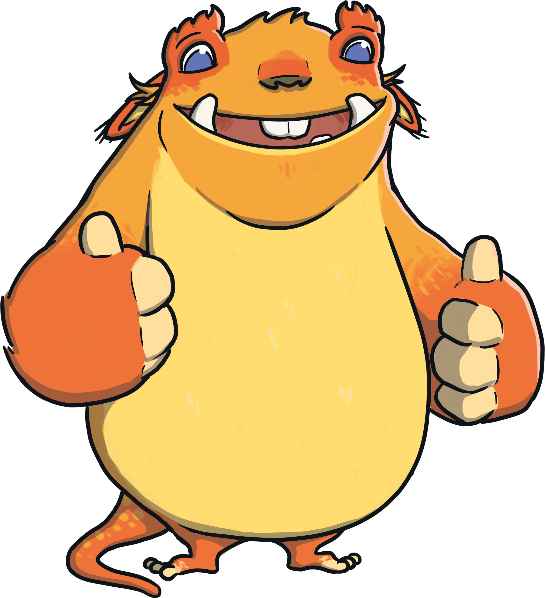 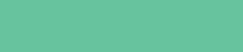 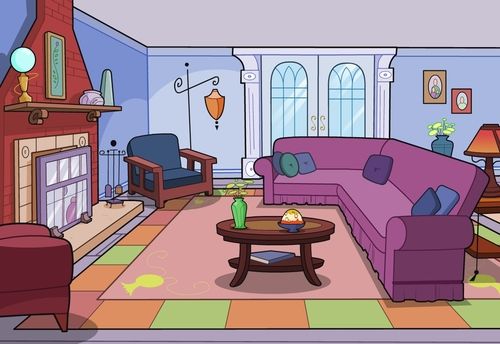 What’s this ?
Next
living room
lamp
kitchen
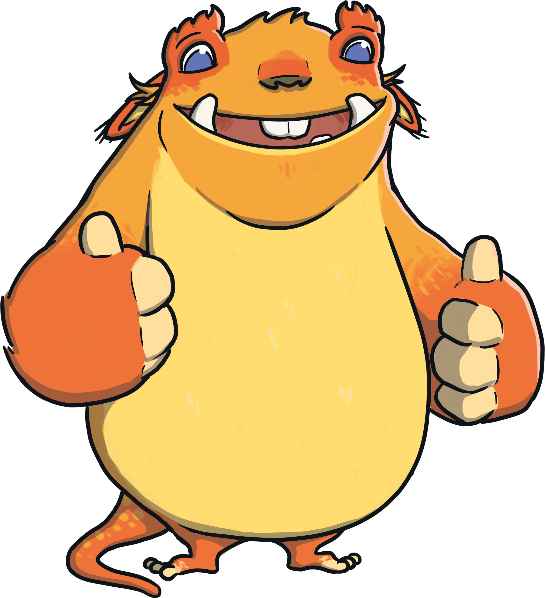 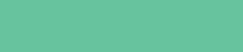 REORDER
Next
the-Where-lamps?-are
Where the lamps are?
The lamps where are?
Where are the lamps?
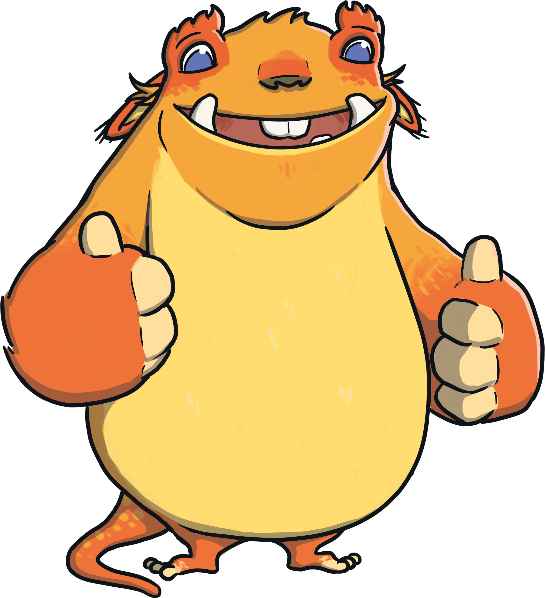 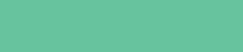 It’s there .
Next
Where's the kitchen?
Where are they?
How old are you?
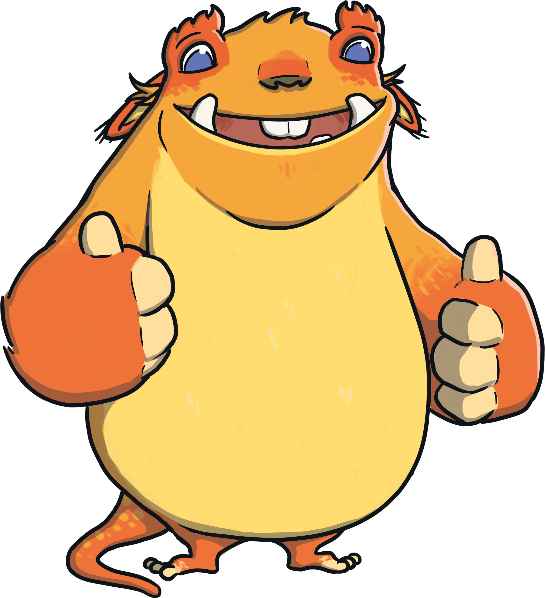 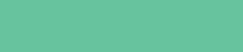 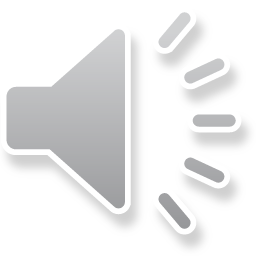 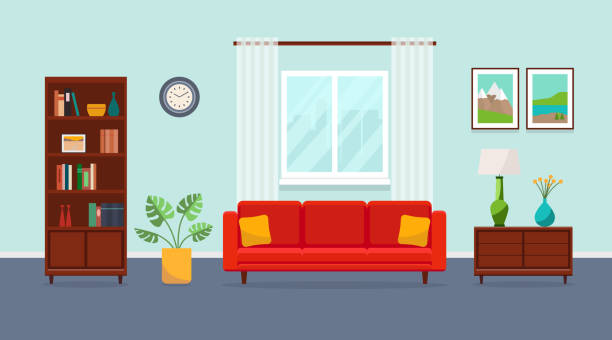 Next
It's you
It's here
It's there
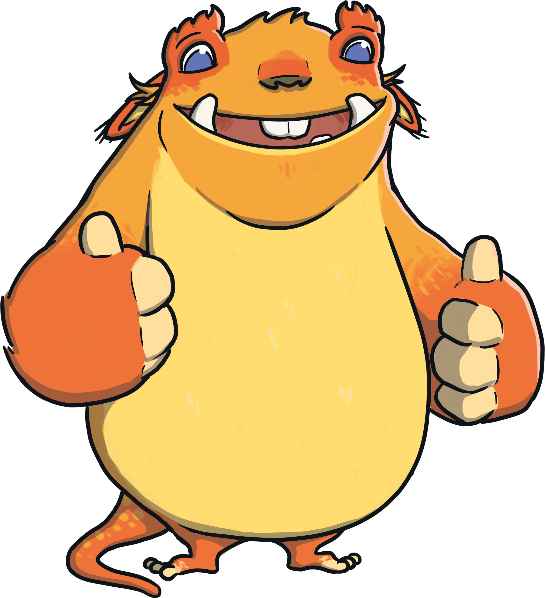 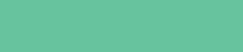 ……are the books ?
They're in the box.
Next
Who
Where
What
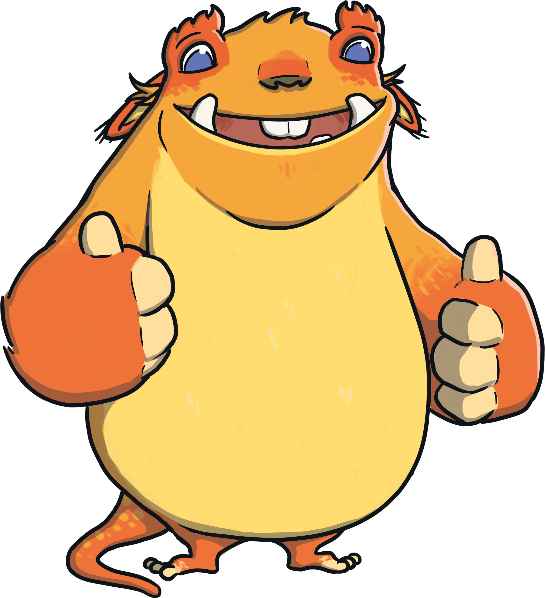 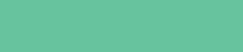 Listen and choose
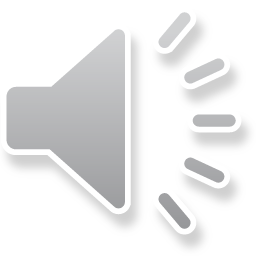 Next
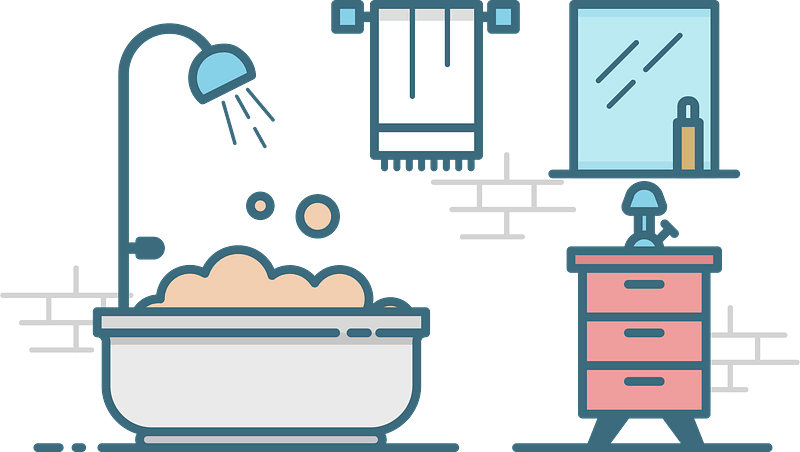 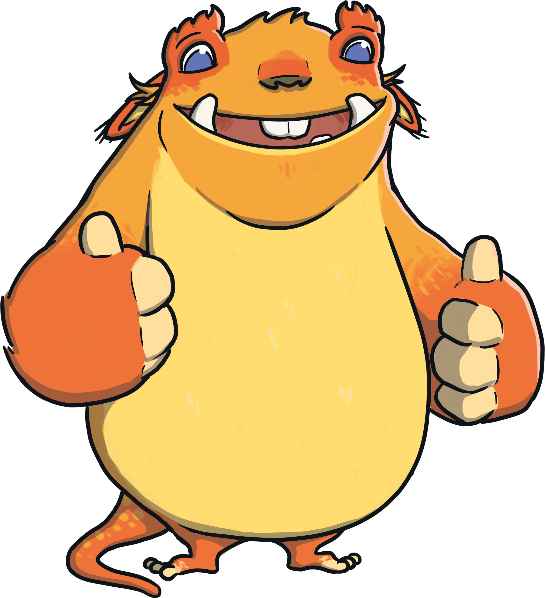 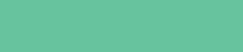 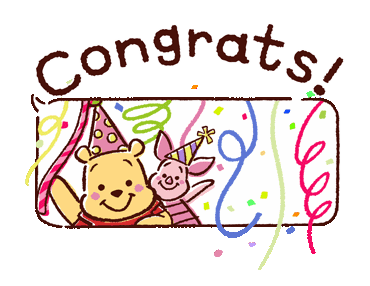 Reading
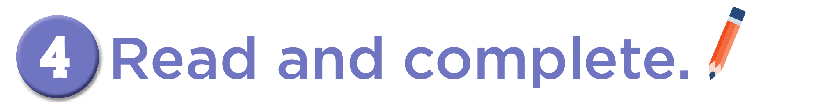 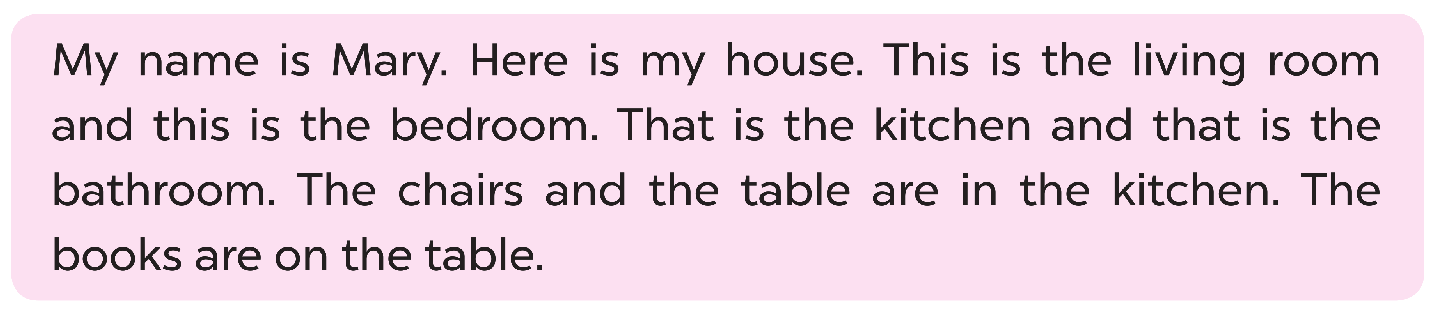 the bedroom
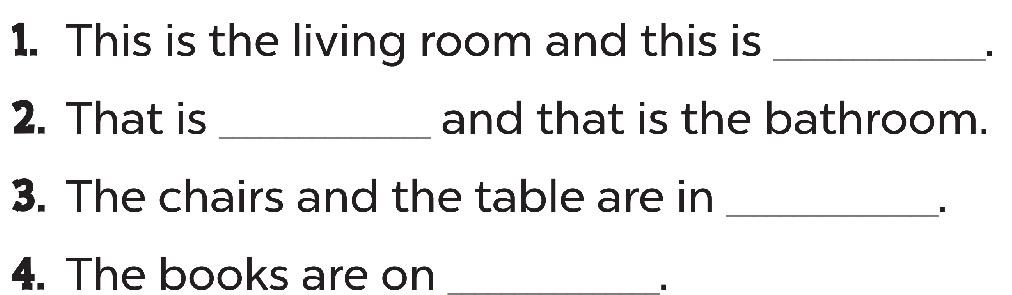 the kitchen
the kitchen
the table
Activity
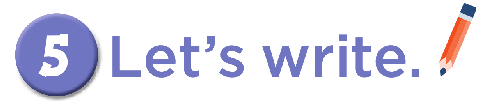 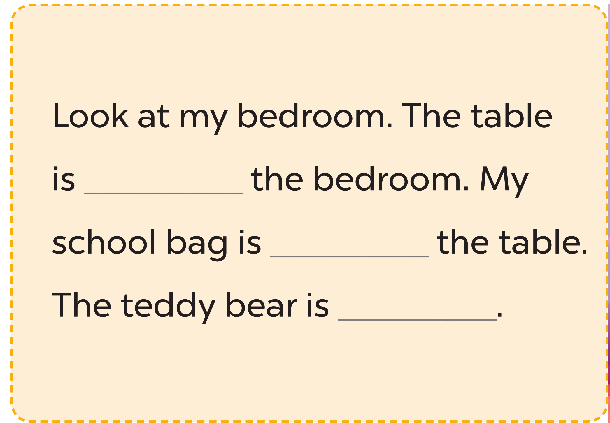 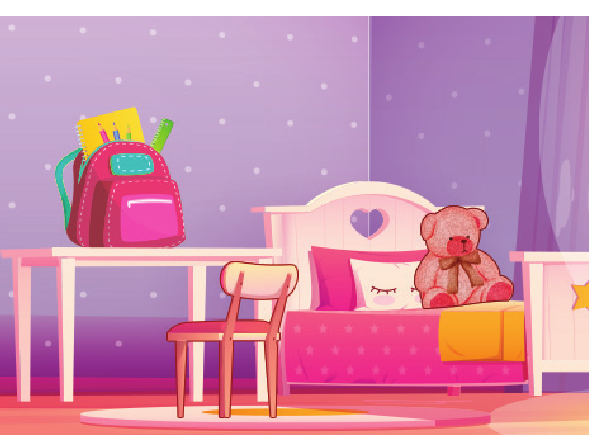 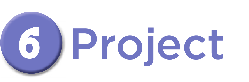 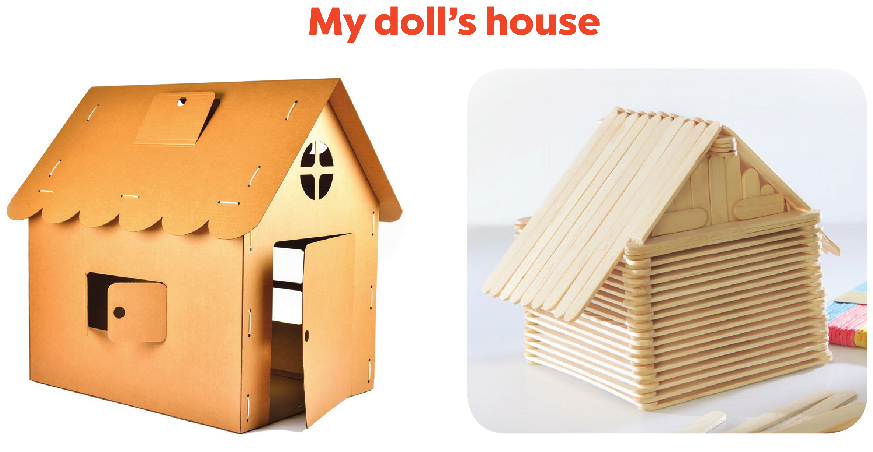 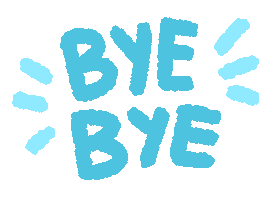